BIOSTATISTIKA
Materi Pokok:
Konsep Dasar Statistika
Pengertian statistika
Ruang lingkup statistika
Pengertian dan jenis data
Variabel dan skala pengukuran variabel
Kemampuan akhir:
Mahasiswa mampu menjelaskan konsep dasar statistika
Indikator Penilaian
Ketepatan dalam menjelaskan pengertian dan ruang lingkup statistika
Ketepatan dalam menjelaskan pengertian dan jenis data
Ketepatan dalam menjelaskan variabel dan skala pengukuran variabel
KONSEP STATISTIKA
Definisi :

Asal kata
	 Status (Latin) = Negara
	 State (English) = Negara
Why State?
Statistika = Negara
Dulu digunakan untuk data-data yang berhubungan dengan negara seperti :
 statistik tenaga kerja, statistik kehutanan, statistik pendidikan, dll
Sekarang berkembang ke seluruh aspek kehidupan :
 produk industri, teknologi informasi, bisnis, hukum, dll
PENGERTIAN STATISTIKA
Statistika adalah sekumpulan konsep dan metode yang digunakan untuk mengumpulkan dan mengintepretasi data tentang bidang kegiatan tertentu dan mengambil kesimpulan dalam situasi di mana ada ketidakpastian dan variasi.
Istilah ‘statistika’ (Bahasa Inggris: statistics) berbeda dengan ‘statistik’ (statistic). Statistika = ilmu yang berkenaan dengan data, sedangkan statistik adalah data, informasi, atau hasil penerapan algoritma statistika pada suatu data.
Dari kumpulan data, statistika dapat digunakan untuk menyimpulkan atau mendeskripsikan data; ini dinamakan statistika deskriptif. Sebagian besar konsep dasar statistika mengansumsikan teori probabilitas.
SEJARAH PERKEMBANGAN STATISTIK
Abad ke 17……………………………. Gambling
1749 Marsque De Laplace …………… Teori Peluang
1777 - 1853 Karl Friedrich …………… Normal curve of error
1822 - 1911 Francis Galton …………... Korelasi - Regresi
1857 - 1936 Karl Pearson ……………. Jurnal Biomertika
1900 …………………………………… Chi Square (x2)
Abad ke 20 … William S Gosset ……… Distribusi “t”
		 	… Sir Ronald Fissher ……… Distribusi “F“
KOMPUTER
BIOSTATISTIKA
Biostatistika (gabungan dari kata biologi dengan statistika; adalah penerapan ilmu statistika ke dalam ilmu biologi. Ilmu biostatistika meliputi rancangan percobaan biologi, utamanya dalam bidang kesehatan, kedokteran, bioteknologi, agrikultur, pengoleksian data, peringkasan data, dan analisis data percobaan.

Statistika Kesehatan
Data yang dibutuhkan untuk perencanaan, pelaksanaan dan penilaian program kesehatan, termasuk di dalamnya:
Morbiditas (frekuensi & penyebab kesakitan)
Statistik RS/kilinik (jumlah pasien rawat inap, lama perawatan)
Statistik pelayanan (imunisasi, kes.gigi, KB)
RUANG LINGKUP
Pengumpulan dan Analisis Data
Sistem Informasi Geografis
Monitoring dan Evaluasi
Informatika Kesehatan
Survei Cepat
Sistem Informasi Kesehatan
Teknologi Komputer dan Internet
Kependudukan
Penilaian Kinerja dan Mutu
Pengembangan Indikator
dll
1. Konsep Statistika
STATISTIKA :
Kegiatan untuk :
 mengumpulkan data
 menyajikan data 
 menganalisis data dengan metode tertentu
 menginterpretasikan hasil analisis
KEGUNAAN
?
Melalui fase
STATISTIKA DESKRIPTIF :
Berkenaan dengan pengumpulan, pengolahan, dan penyajian sebagian
atau seluruh data (pengamatan) tanpa pengambilan kesimpulan
dan fase
STATISTIKA INFERENSI :
Setelah data dikumpulkan, maka dilakukan berbagai metode statistik untuk
menganalisis data, dan kemudian dilakukan interpretasi serta diambil kesimpulan.
Statistika inferensi akan menghasilkan generalisasi (jika sampel representatif)
2. Statistika & Metode Ilmiah
METODE ILMIAH :
Adalah salah satu cara mencari kebenaran yang bila ditinjau dari segi penerapannya, resiko untuk keliru paling kecil.
LANGKAH-LANGKAH DALAM METODE ILMIAH :
Merumuskan masalah
Melakukan studi literatur
Membuat dugaan-dugaan, pertanyaan-pertanyaan atau hipotesis

Mengumpulkan dan mengolah data, menguji hipotesis, atau menjawab pertanyaan

Mengambil kesimpulan
INSTRUMEN
SAMPEL
PERAN STATISTIKA
SIFAT DATA
VARIABEL
METODE ANALISIS
3. Data
DATA terbagi atas DATA KUALITATIF dan DATA KUANTITATIF
DATA KUALITATIF :
Data yang dinyatakan dalam bentuk bukan angka.
Contoh : jenis pekerjaan, status marital, tingkat kepuasan kerja
DATA KUANTITATIF :
Data yang dinyatakan dalam bentuk angka
Contoh : lama bekerja, jumlah gaji, usia, hasil ulangan
Data primer
DATA
Data sekunder
KUALITATIF
JENIS
DATA
KUANTITATIF
NOMINAL
ORDINAL
INTERVAL
RASIO
Data primer :
Data yang diperoleh langsung oleh peneliti dari sumbernya.
Contoh : melakukan teknik pengumpulan data dengan metode wawancara.
Data sekunder :
Data yang telah tersedia di lokasi penelitian, peneliti hanya mengumpulkan data dan mentabulasikan, kemudian melakukan analisis data.
Contoh: pengambilan data pasien RS menggunakan rekam medik.
CARA PENGUMPULAN DATA
Pengumpulan Data
Penelitian
Rutin
Variabel
Variabel adalah suatu sifat yang akan diukur atau diamati yang nilainya bervariasi antara satu objek ke objek lainnya
Mis: kita akan mengamati bayi baru lahir, variable yang akan diamati atau yang akan diukur adalah berat badan, panjang badan, yang tentu saja nilai ini bervariasi antara bayi satu dengan bayi lainnya.

Dalam mengumpulkan nilai dari variable perlu diketahui skala pengukuran variable tersebut. Ada 4 macam skala: skala nominal, ordinal, interval, ratio
1. Skala Nominal
Data diperoleh dengan cara kategorisasi atau klasifikasi
Setiap orang akan masuk ke dalam salah satu kelompok tersebut. Tidak mungkin ada tumpang tindih (overlapping). Kelompok ini juga biasa disebut sebagai “kategori”; jika hanya ada dua kategori disebut dikotomi.
Contoh:
Agama
Jenis kelamin
Jenis pekerjaan
Jenis warna
2. Skala Ordinal
Data diperoleh dengan cara kategorisasi atau klasifikasi
Dalam kelompok ada hubungan (ranking/tingkatan)
Dari kelompok sudah ditentukan dapat diurutkan menurut besar kecilnya
Contoh:
Tingkat pendidikan (SD, SMP, SMA, dst)
Status ekonomi (baik, sedang, kurang)
Kepuasan kerja
3. Skala Interval
Data diperoleh dengan cara pengukuran
Jarak antara dua titik skala sudah diketahui
Contoh:
Temperatur yang diukur berdasarkan 0C dan 0F
Kejadian-kejadian dalam sejarah
4. Skala Rasio
Data diperoleh dengan cara pengukuran
Jarak antara dua titik skala sudah diketahui
Mempunyai titik 0 mutlak (absolut)
Contoh:
Tinggi Badan
Berat Badan
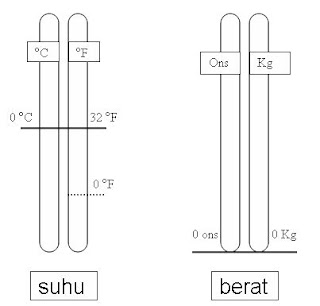 Nilai nol mutlak = jika suatu atribut memiliki kuantitas sebanyak nol, maka dapat dikatakan atributnya tidak ada atau nol. Selain itu jika atribut tersebut diukur dengan menggunakan berbagai macam unit pengukuran yang berbeda-beda hasilnya akan tetap nol
KEMAMPUAN SKALA DATA
KEGUNAAN STATISTIK DI BIDANG KESEHATAN
Membuat perencanaan program kesehatan.
Mengadakan evaluasi pelaksanaan program kesehatan.
Dokumentasi untuk mengadakan perbandingan di masa mendatang.
Mengukur status kesehatan masyarakat dan mengetahui masalah kesehatan yang terdapat pada berbagai kelompok masyarakat.
Membandingkan status kesehatan masyarakat di satu wilayah dengan wilayah yang lain dengan rentang waktu sekarang dan masa lampau.
Meramalkan status kesehatan di masa mendatang.
Mengadakan penelitian masalah kesehatan yang belum diketahui atau menguji kebenaran suatu masalah kesehatan.
Memberikan penerangan tentang kesehatan kepada masyarakat / Publikasi ilmiah
Menentukan ada dan besarnya masalah kesehatan masyarakat.
Mengukur peristiwa penting / Vital Event yang terjadi di masyarakat.
menentukan prioritas masalah dan memilih alternatif pemecahan masalah kesehatan secara efisien.